Kā rīkojaties, lai nodrošinātu tulkojuma saprotamību un skaidrību?
Konteksta izpēte (92 %)

Papildu elementi, sadalīšana vairākos teikumos (63 %)

Neviennozīmīgs tulkojums (50 %)
1
PIEMĒRI
Konteksta izpēte
that since the first implementation in 2017, under Delegated Regulation (EU) 2016/2376, of the smaller MCRS (from 25 mm to 22 mm), an increase of abundance of >22 mm individuals has been observed in the stock in certain areas of the Marche Region.

ka kopš mazāka MSRI (no 25 mm uz 22 mm) ieviešanas 2017. gadā saskaņā ar Deleģēto regulu (ES) 2016/2376 noteiktos Markes reģiona apgabalos ir novērots tādu gliemeņu bagātīgs pieaugums kopējā krājumā, kuru izmērs pārsniedz 22 mm.
ka, kopš saskaņā ar Deleģēto regulu (ES) 2016/2376 2017. gadā ieviests mazāks MSRI (no 25 mm uz 22 mm), noteiktos Markes reģiona apgabalos ir novērots tādu gliemeņu bagātīgs pieaugums kopējā krājumā, kuru izmērs pārsniedz 22 mm.
2
PIEMĒRI
Papildu elementi
Only 13 Member States provided a sufficient level of detail and/or improved analysis of the air impacts compared to the draft plans.

Tikai 13 dalībvalstis salīdzinājumā ar plānu projektiem ir sniegušas pietiekami detalizētu informāciju un/vai uzlabotu analīzi par ietekmi uz gaisa kvalitāti.
Pietiekami detalizētu informāciju un/vai uzlabotu analīzi par ietekmi uz gaisa kvalitāti (salīdzinājumā ar plānu projektiem) ir sniegušas tikai 13 dalībvalstis.
3
PIEMĒRI
Papildu elementi
En este último aspecto publicitario, el Estado español ha hecho una regulación reciente (Real decreto ley 11/2020, de 31 de marzo, por el que se adoptan medidas urgentes complementarias en el ámbito social y económico para hacer frente a la COVID-19), que este Decreto Ley no pretende abordar, sino dirigir el enfoque hacia una vertiente más directa y protectora de las personas usuarias especialmente sensibles o vulnerables.

Attiecībā uz pēdējo no minētajiem aspektiem — reklāmu — Spānijas valdība nesen ir pieņēmusi tiesību aktu (karaļa 2020. gada 31. marta Dekrētlikumu Nr. 11/2020, ar ko pieņem steidzamus papildu pasākumus sociālajā un ekonomikas jomā, lai risinātu Covid-19 veselības krīzi). Šajā dekrētlikumā šim tiesību aktam pievērsties nav plānots, tā vietā ir paredzēts pievērst uzmanību tiešākam aspektam, kas aizsargā īpaši sensitīvus un neaizsargātus lietotājus.
4
PIEMĒRI
Neviennozīmīgs tulkojums
whereas the EU industrial sector should be supported in the post-COVID-19 recovery in a way that leads to a strong, more sustainable and competitive industry, with all sectors contributing to the objective of achieving climate neutrality by 2050 at the latest and to the protection of the environment;

tā kā — lai gan ES rūpniecības nozare atveseļošanas posmā pēc Covid-19 pandēmijas būtu jāatbalsta tā, lai tā spētu kļūt par spēcīgu, ilgtspējīgāku un konkurētspējīgu rūpniecību, visām nozarēm iesaistoties klimatneitralitātes mērķa sasniegšanā vēlākais līdz 2050. gadam un vides aizsardzībā;
5
Kā rīkojaties, lai nodrošinātu tulkojuma saprotamību un skaidrību?
Saziņa ar tulkojuma pasūtītāju (33 %)


Apspriešanās ar citiem (25 %)
6
Kas palīdzētu tulkojuma saprotamības nodrošināšanā?
Kvalitatīvāks oriģinālteksts (96 %)

Pasūtītāja norādījumi (54 %)

Ilgāks termiņš / tulkojumam veltītais laiks (46 %)

Ātrāka saziņa ar autoru vai tulkojuma pasūtītāju (33 %)
7
JAUTĀJUMI PĀRDOMĀM UN DISKUSIJĀM
8
Indra.Romanovska@amplexor.com
		Sanita.Fadejeva@amplexor.com
Paldies!
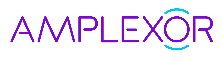 [Speaker Notes: Thank you]
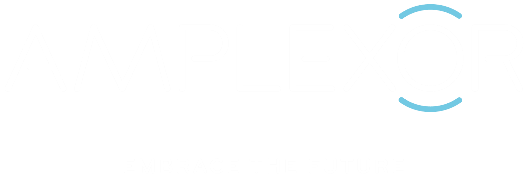 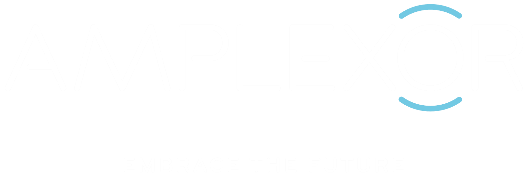 [Speaker Notes: Closing title slide]